Introducing BLG
to Woodland Ecology
Louise Levy
Belchertown HS
Buds, Leaves and Global Warming
you track leaf color change and leaf drop for your tree 
We map the progress of your tree over time
We analyze our data to tell a story
Careful observation and documentation
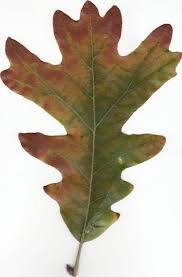 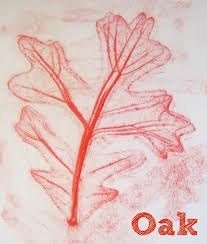 We collect data
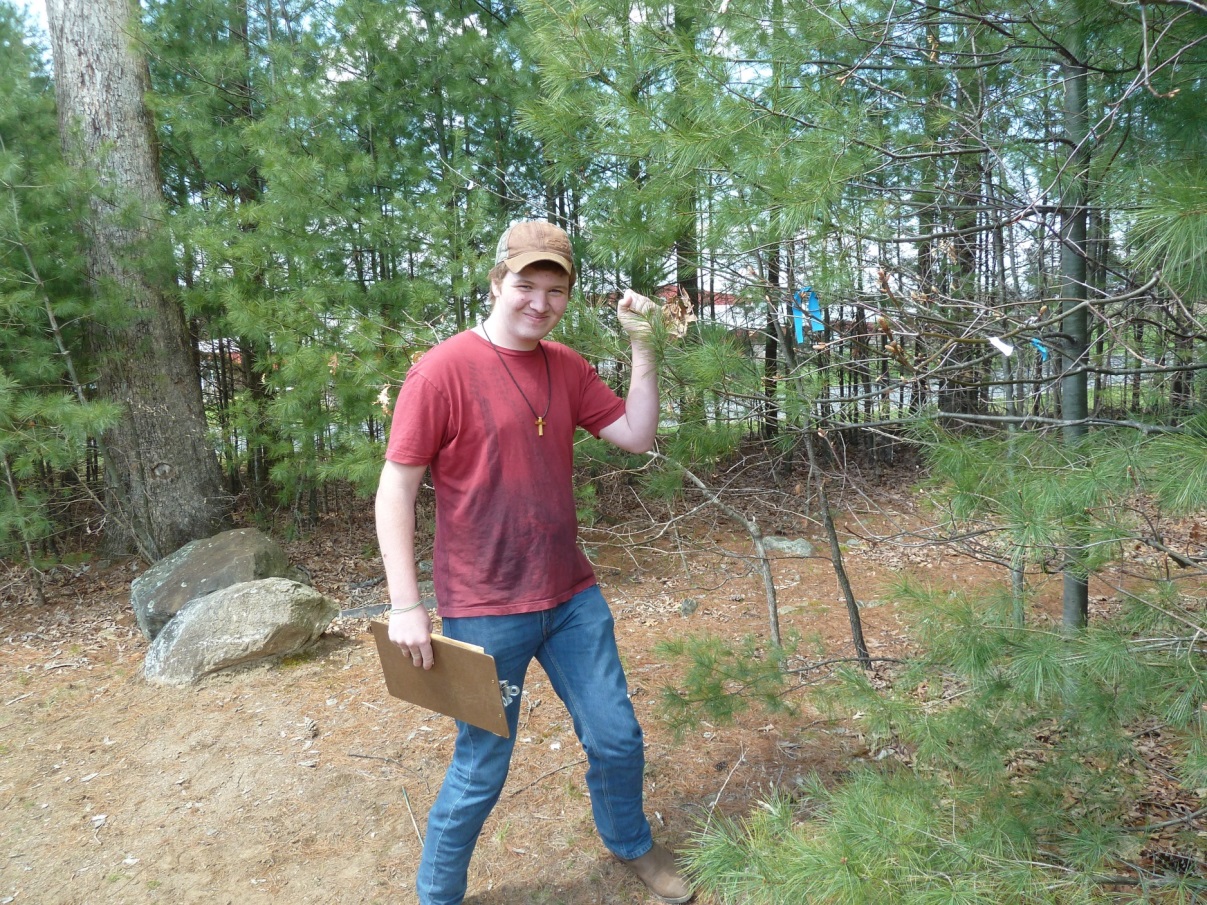 in lovely weather …
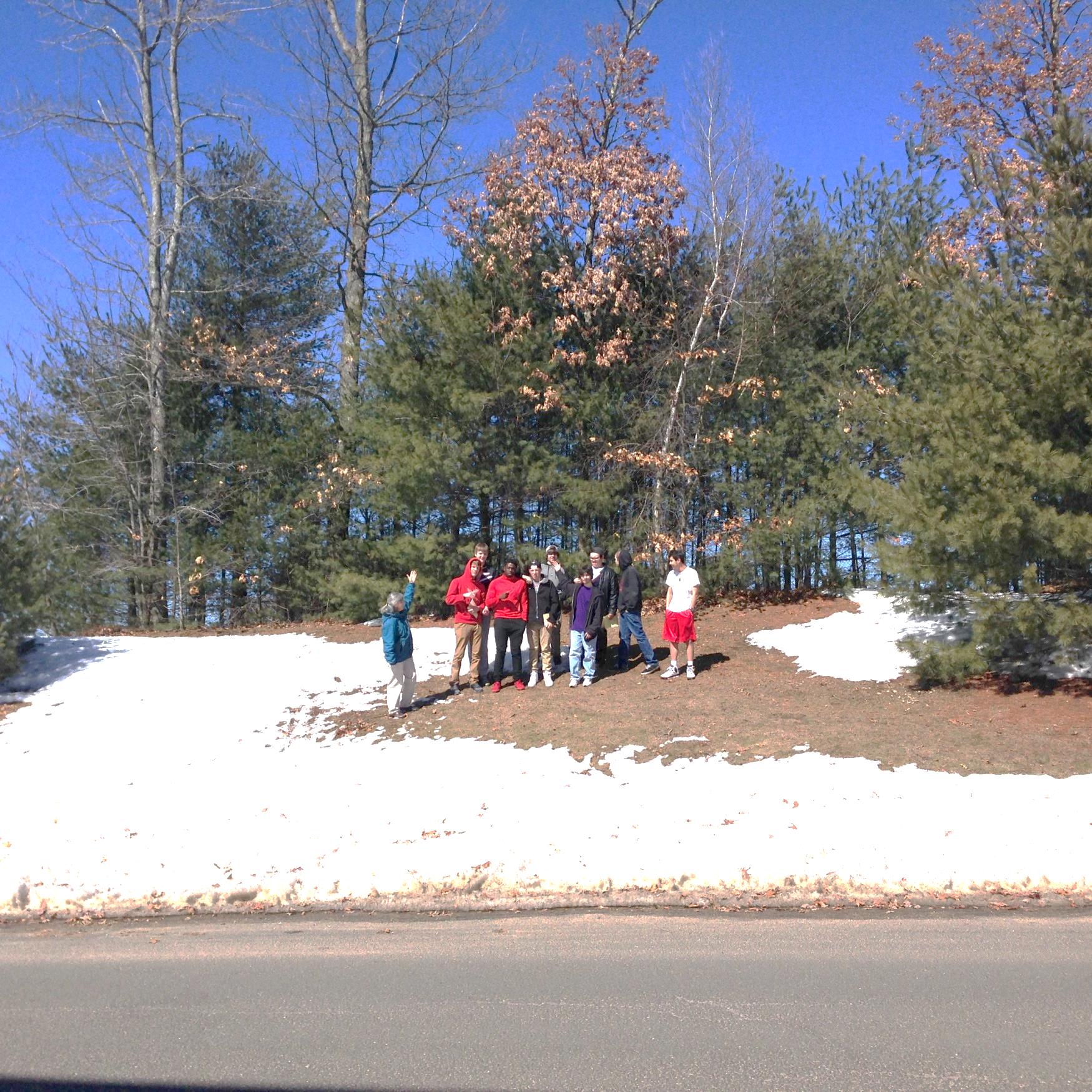 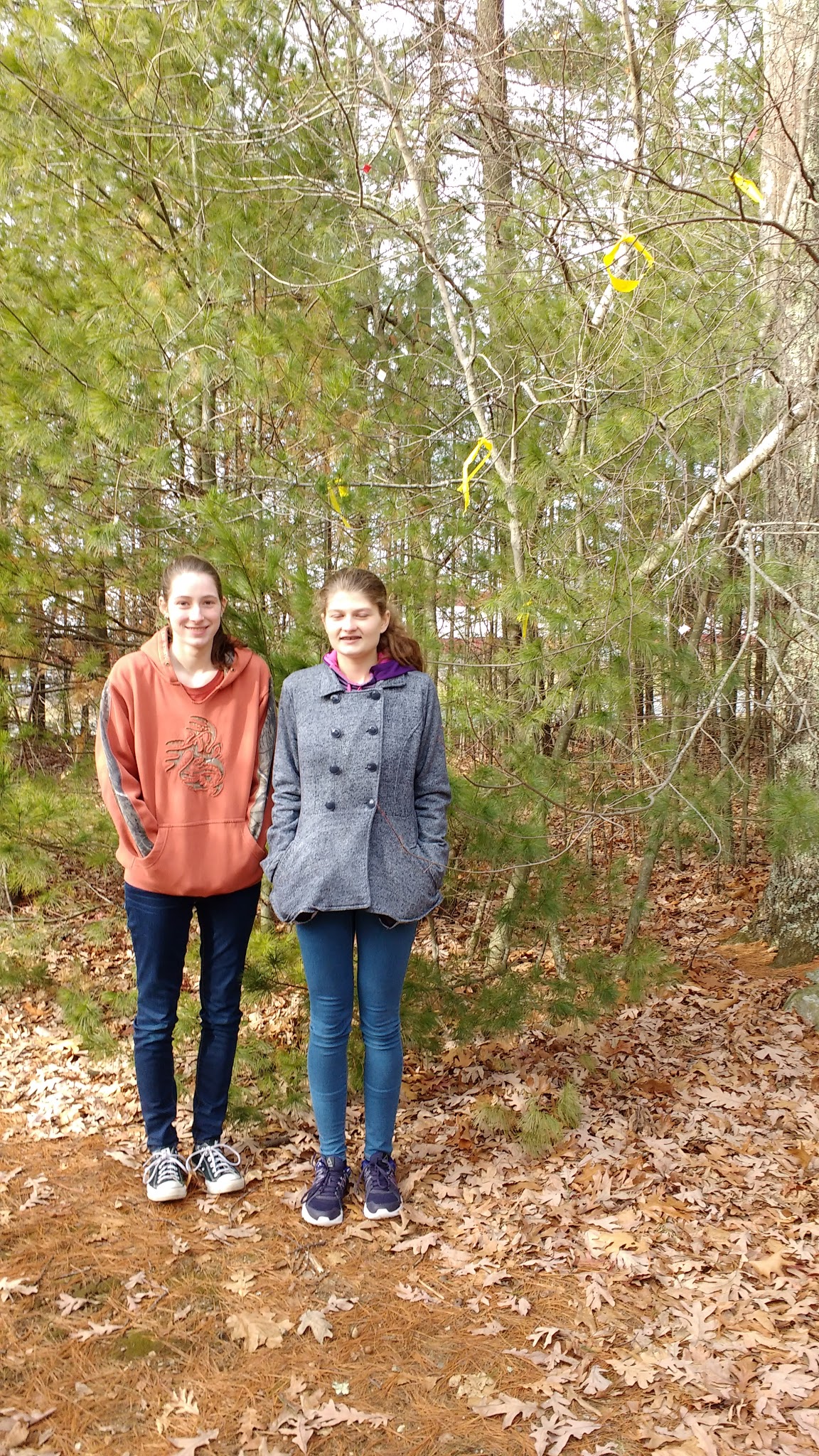 Instill a 
sense of 
Stewardship
and pride in 
leaving a 
legacy
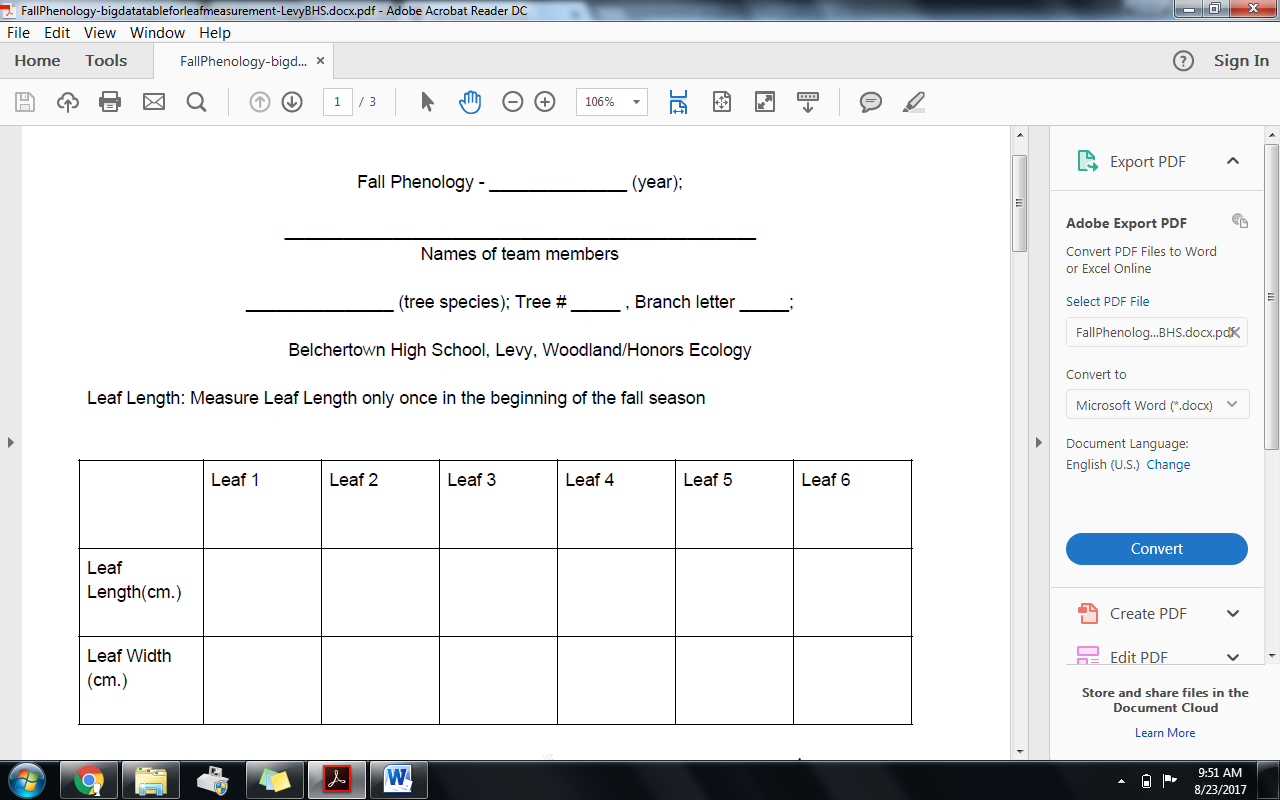 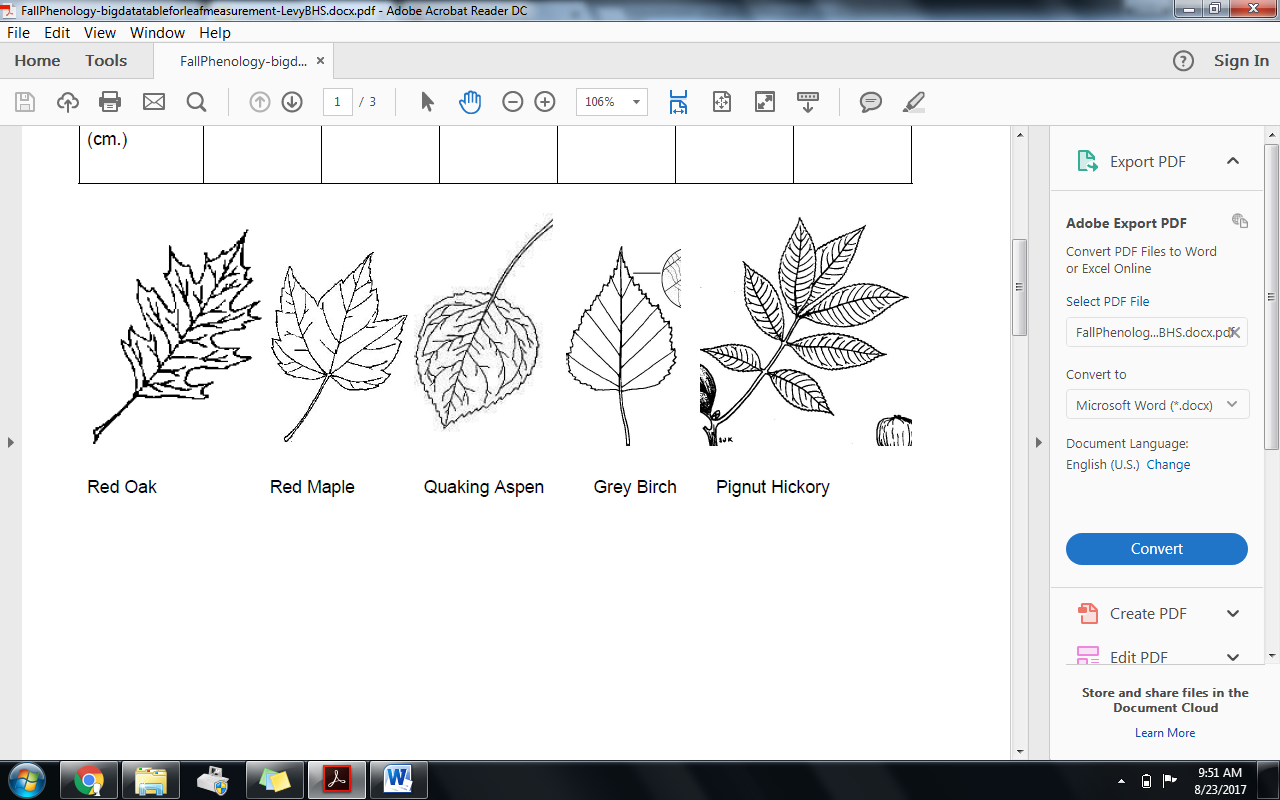 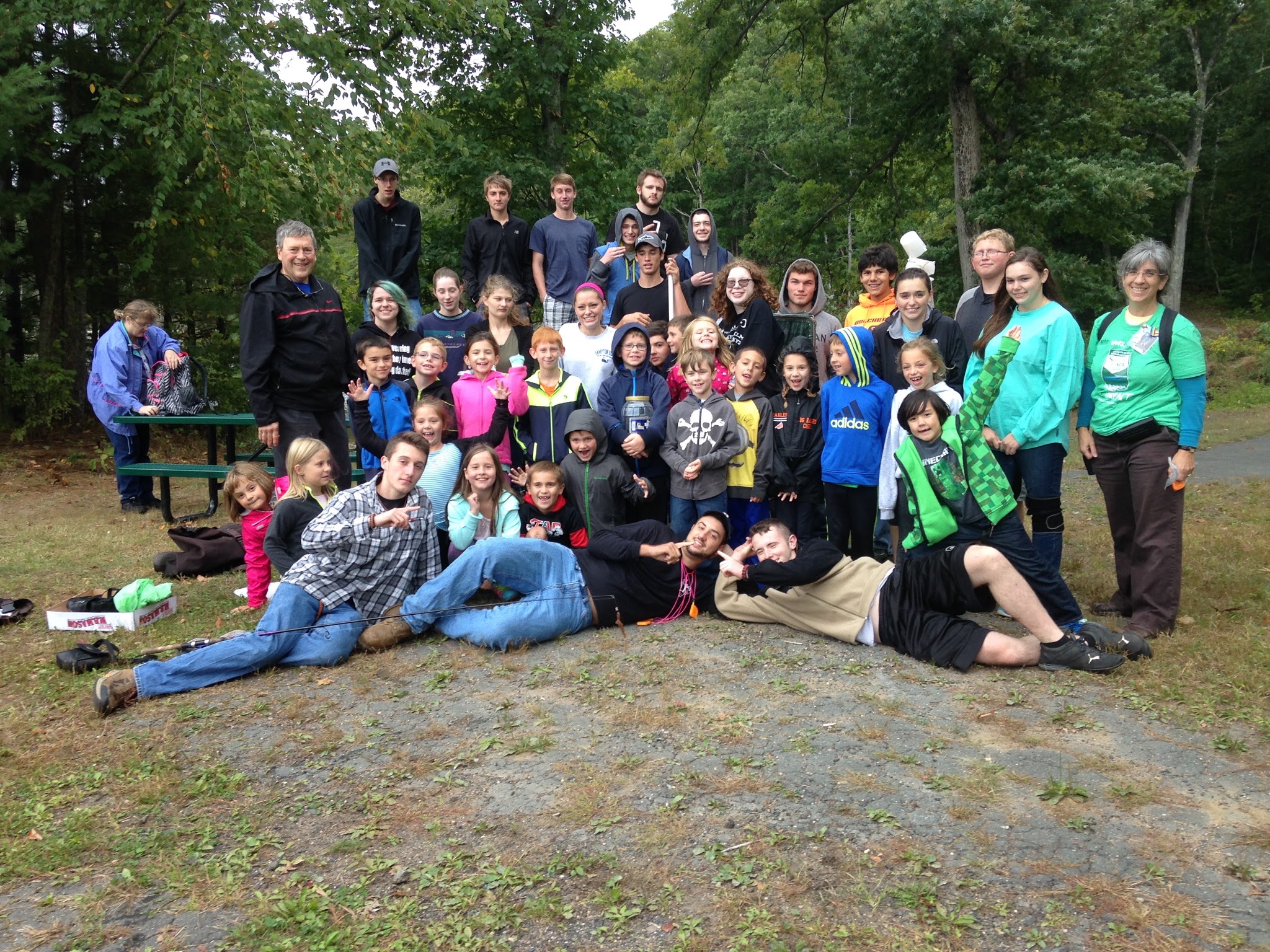 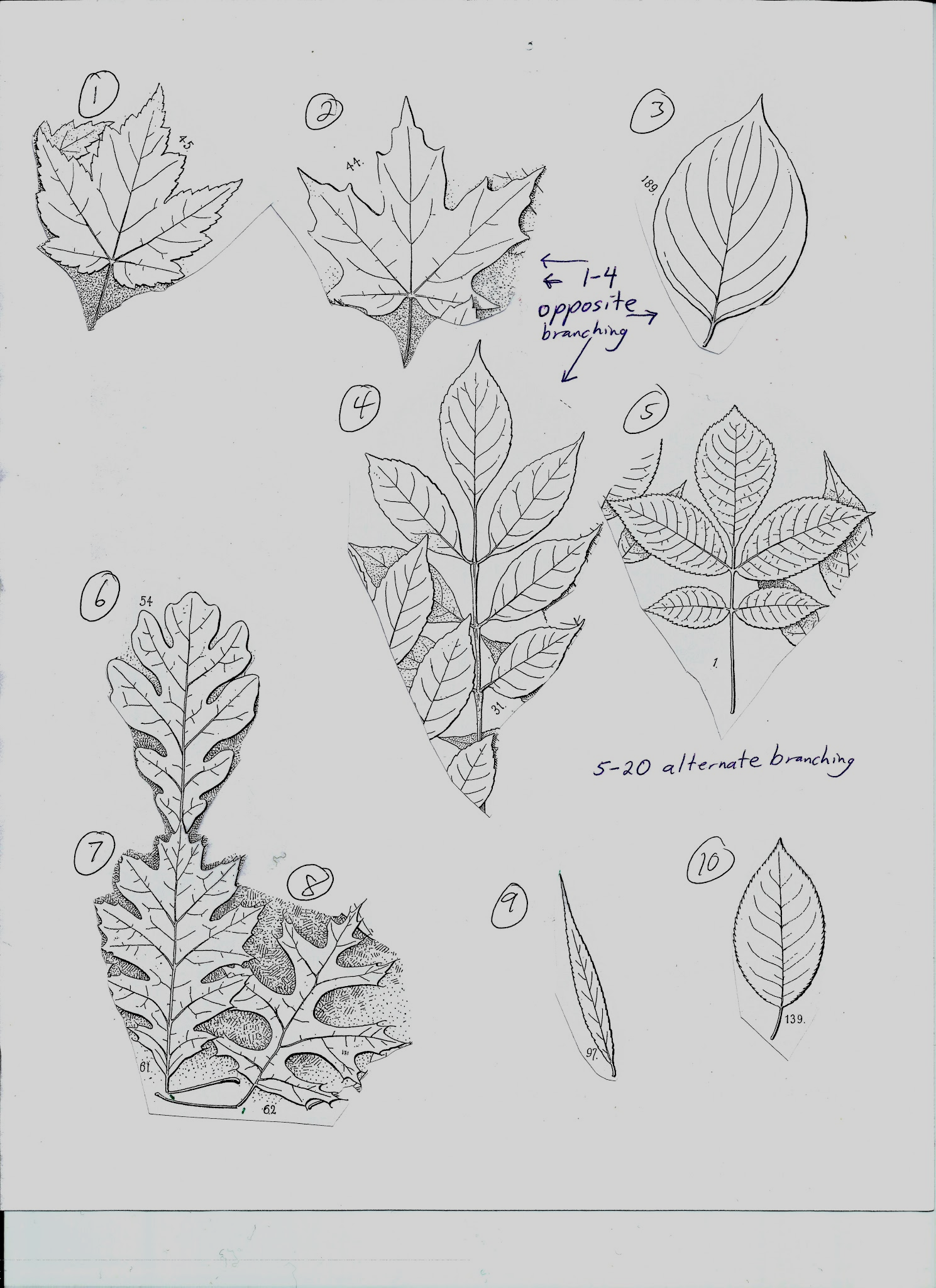 Learning
Leaves
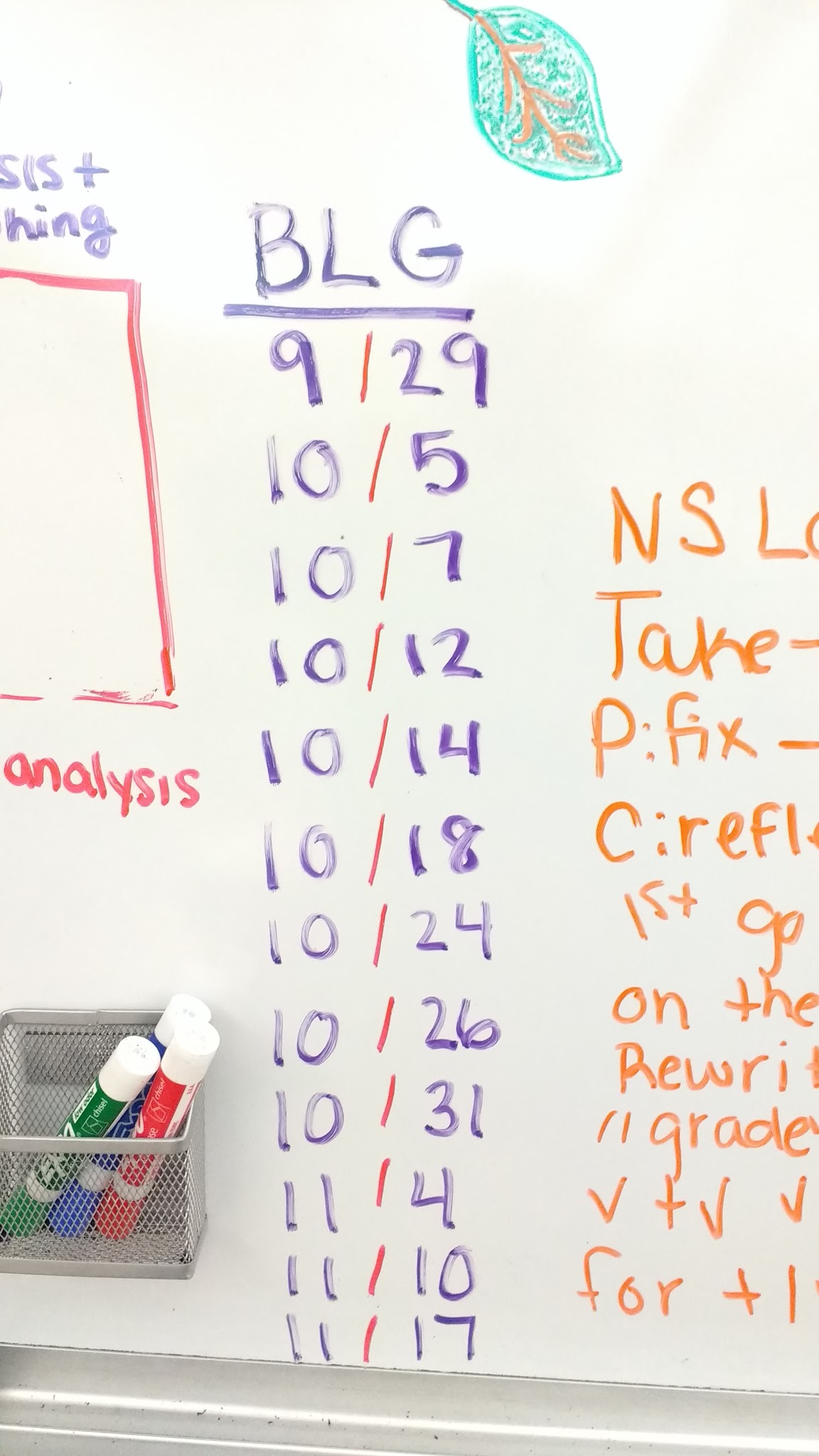 Dr O’Keefe is counting on us!